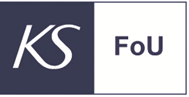 Erfaring med likebehandling av kommunale og private barnehager
FOU-prosjekt 134026
Resultater fra prosjektet
1
Mandatet- fire problemstillinger
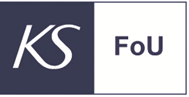 Rammefinansiering: Vanskelig økonomistyring?
Regler for beregning av tilskudd: Vanskelige regler?
Veileder fra KS/PBL: Nyttig veileder?
Mønsteravtalen KS/PBL: Nyttig avtaleforslag?
2
Undersøkelser
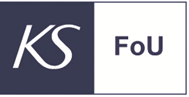 Intervjuer i 8 kommuner
Spørreundersøkelse 150 kommuner
Intervjuer hos 6 fylkesmenn
Rapporten: går gjennom 15 problemer og foreslår løsninger
3
Hovedkonklusjoner
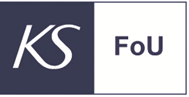 Samarbeidet fungerer ganske godt
Tilskuddsberegningen er vanskelig
Veilederen blir brukt
Mønsteravtalen blir lite brukt
Reglene bør forenkles
Kommunens myndighet bør styrkes
Styring av opptaket
Lettere å stille vilkår
4
Økonomistyring
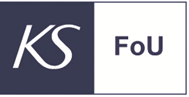 Ikke styring med inntak under 1 år
rett til å nekte tilskudd til barn uten rett til plass
Ikke styring med opptak i andre kommuner
rett til å nekte tilskudd til andre kommuner
Uklarhet om barnets hjemkommune
Bruke folkeregisteret som fasit
Men, greie regler om etableringskontroll
Bruke formelle tilsagn om tilskudd
5
Beregning av tilskudd
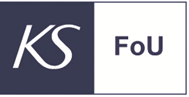 Slutte med budsjettering av satser
bruke regnskapet eller få nasjonale satser
Uklar tellemåte 3-åringer (løst)
Kontroversiell pensjonsberegning
Ta pensjonen ut av stykkpris?
Vanskelige regler om vilkår
La kommunene stille rimelige vilkår
Vanskelige regler om avkorting
Tydeligere regler
Tilskudd for tomme plasser
Bare tilskudd til en barnehage per barn
6
Veileder i tilskuddsberegning
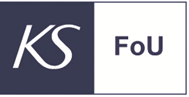 Veileder må legge til rette for flere tellinger
Uklart skille adm og drift barnehage 
Veilederen må holdes oppdatert
Trenger opplæring
7
Samarbeidet med private barnehager
Mangler sanksjoner hvis lover og regler ikke følges
Bør kunne holde tilbake tilskudd
Dagens regelverk bør klargjøres
Rabatter for lav betalingsevne: 
Kan NAV ta saken?
Uklart skille  barnehagemyndighet og barnehageeier
Skille rollene i kommunen
8
Mønsteravtale for lokalt samarbeid
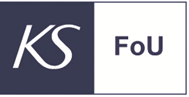 Lokale retningslinjer fungerer like bra
Mangler sanksjoner hvis avtalen ikke holdes
Rett til å stille vilkår
Må oppdateres
Trenger opplæring
9